Podejmowanie działalności gospodarczej
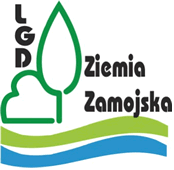 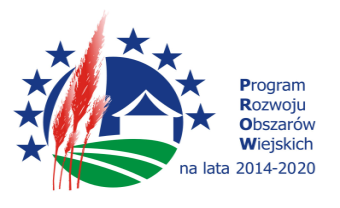 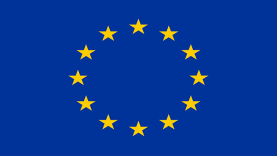 Europejski Fundusz Rolny na rzecz Rozwoju Obszarów Wiejskich: Europa inwestująca w obszary wiejskie”, Instytucja Zarządzająca PROW 2014-2020 – Minister Rolnictwa i Rozwoju Wsi. 
Materiał opracowany przez Stowarzyszenie Lokalna Grupa Działania „Ziemia Zamojska”, 
współfinansowany jest ze środków Unii Europejskiej w ramach poddziałania 19.4 „Wsparcie na rzecz kosztów bieżących i aktywizacji”. PROW 2014-2020.
Termin naboru wniosków
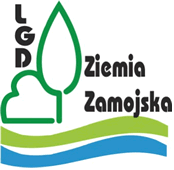 Tryb składania wniosków:
 Podmiot składa wniosek bezpośrednio (osobiście albo przez pełnomocnika) 
Wnioski o przyznanie pomocy należy składać w dwóch kompletnych i jednobrzmiących, trwale zszytych egzemplarzach (oryginał i kopia) wraz z wersją elektroniczną
O pomoc może ubiegać się podmiot będący:
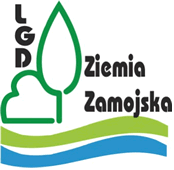 Osobą fizyczną, jeżeli: 
a) jest obywatelem państwa członkowskiego Unii Europejskiej, 
b) jest pełnoletnia, 
c) ma miejsce zamieszkania na obszarze wiejskim objętym LSR (Komarów Osada, Sitno, Łabunie, Stary Zamość, Skierbieszów, Nielisz, Grabowiec, Sułów, Miączyn)
Pomoc jest przyznawana jeżeli:
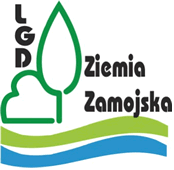 Wnioskodawca posiada numer identyfikacyjny
koszty kwalifikowalne operacji nie są współfinansowane z innych środków publicznych,
operacja będzie realizowana nie więcej niż w 2 etapach,
wykonana zgodnie z biznesplanem oraz złożenie wniosku o płatność końcową wypłacaną po zrealizowaniu całej operacji, nastąpi w terminie 2 lat od dnia zawarcia umowy, lecz nie później niż do dnia 31 grudnia 2022 r.
Pomoc jest przyznawana jeżeli:  cd
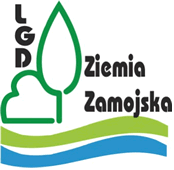 Operacja, która obejmuje koszty inwestycyjne musi być realizowana na obszarze wiejskim objętym LSR, 
Inwestycje trwale związane z nieruchomością w ramach operacji będą realizowane na nieruchomości będącej własnością lub współwłasnością podmiotu ubiegającego się o przyznanie pomocy lub podmiot ten posiada prawo do dysponowania nieruchomością na cele określone we wniosku o przyznanie pomocy.
Pomoc jest przyznawana jeżeli:  cd
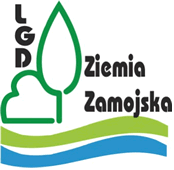 Operacja jest uzasadniona ekonomicznie, 
Realizacja operacji nie jest możliwa bez udziału środków publicznych.
Została wydana ostateczna decyzja o środowiskowych uwarunkowaniach, jeżeli jej wydanie jest wymagane odrębnymi przepisami.
Pomoc na operację jest przyznawana, jeżeli podmiot ubiegający się o jej przyznanie:
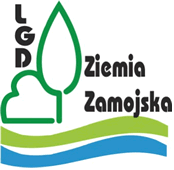 a) nie podlega ubezpieczeniu społecznemu rolników z mocy ustawy i w pełnym zakresie, chyba że podejmuje działalność gospodarczą sklasyfikowaną w przepisach jako produkcja artykułów spożywczych lub produkcja napojów, 
b) w okresie 2 lat poprzedzających dzień złożenia wniosku o przyznanie tej pomocy nie wykonywał działalności gospodarczej i nie był wpisany do CEiIDG  i nie została mu dotychczas przyznana pomoc na operację w tym zakresie.
Pomoc na operację jest przyznawana, jeżeli podmiot ubiegający się o jej przyznanie:
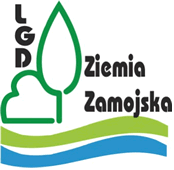 Operacja zakłada podjęcie we własnym imieniu działalności gospodarczej i jej wykonywanie do dnia, w którym upłynie 2 lata od dnia wypłaty płatności końcowej, oraz:
a) zgłoszenie podmiotu ubiegającego się o przyznanie pomocy do ubezpieczenia emerytalnego, ubezpieczeń rentowych i ubezpieczenia wypadkowego na podstawie przepisów o systemie ubezpieczeń społecznych z tytułu wykonywania tej działalności i podleganie tym ubezpieczeniom do dnia, w którym upłynie 2 lata od dnia wypłaty płatności końcowej, lub
b) utworzenie co najmniej jednego miejsca pracy w przeliczeniu na pełne etaty średnioroczne. Zatrudnienie osoby na podstawie umowy o pracę, a także utrzymanie utworzonych miejsc pracy do dnia, w którym upłynie 2 lata od dnia wypłaty płatności końcowej.
Koszty kwalifikowalne:
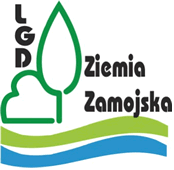 1) ogólne: honoraria architektów, inżynierów, opłaty za konsultacje, opłaty za doradztwo w zakresie zrównoważenia środowiskowego i gospodarczego, studia wykonalności.
 2) zakupu robót budowlanych lub usług,
 3) zakupu lub rozwoju oprogramowania komputerowego oraz zakupu patentów, licencji lub wynagrodzeń za przeniesienie autorskich praw majątkowych lub znaków towarowych, 
4) najmu lub dzierżawy maszyn, wyposażenia lub nieruchomości,
 5) zakupu nowych maszyn lub wyposażenia,
Koszty kwalifikowalne: CD
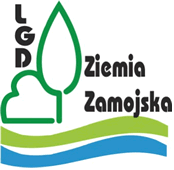 6) zakupu nowych środków transportu, z wyłączeniem zakupu samochodów osobowych przeznaczonych do przewozu mniej niż 8 osób łącznie z kierowcą, 
7) zakupu nowych rzeczy innych niż wymienione w pkt. 5 i 6, w tym materiałów,
 8) podatku od towarów i usług (VAT), 

– które są uzasadnione zakresem operacji, niezbędne do osiągnięcia jej celu oraz racjonalne.
Pomoc nie przysługuje na działalność gospodarczą sklasyfikowana jako:
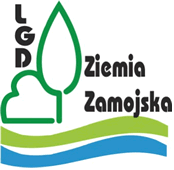 1) działalność usługowa wspomagająca rolnictwo i następująca po zbiorach;
 2) górnictwo i wydobywanie;
 3) działalność usługowa wspomagająca górnictwo i wydobywanie:
4) przetwarzanie i konserwowanie ryb, skorupiaków i mięczaków;
 5) wytwarzanie i przetwarzanie koksu i produktów rafinacji ropy naftowej;
 6) produkcja chemikaliów oraz wyrobów chemicznych;
 7) produkcja podstawowych substancji farmaceutycznych oraz leków i pozostałych wyrobów farmaceutycznych;
Pomoc nie przysługuje na działalność gospodarczą sklasyfikowana jako: cd
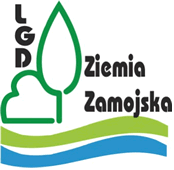 8) produkcja metali;
9) produkcja pojazdów samochodowych, przyczep i naczep oraz motocykli; 
10) transport lotniczy i kolejowy;
 11) gospodarka magazynowa.
Wysokość pomocy – 80 tys. zł – Premia
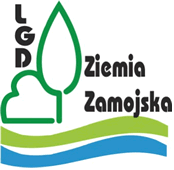 Pomoc wypłacana jest w dwóch transzach
 Pierwsza transza pomocy obejmuje 80% kwoty przyznanej pomocy i jest wypłacana, jeżeli beneficjent:

1) podjął we własnym imieniu działalność gospodarczą; 

2) zgłosił się do ubezpieczenia społecznego, chyba że korzysta z uprawnienia o którym mowa w art. 18 ust. 1 ustawy – Prawo przedsiębiorców (nie podlega obowiązkowym ubezpieczeniom społecznym przez okres 6 miesięcy od dnia podjęcia działalności gospodarczej)
Wysokość pomocy – 80 tys. zł – Premia cd
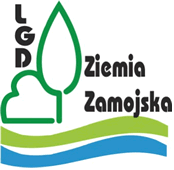 3) uzyskał pozwolenia, zezwolenia i inne decyzje, w tym ostateczną decyzję o środowiskowych     uwarunkowaniach, których uzyskanie jest wymagane przez odrębne przepisy do realizacji inwestycji objętych operacją;

4) złożył wniosek o płatność w terminie 3 miesięcy od dnia podpisania umowy.
Wysokość pomocy – 80 tys. zł – Premia cd
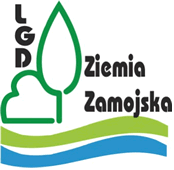 Druga transza pomocy obejmuje 20% kwoty pomocy i jest wypłacana, jeżeli Beneficjent:

1) zrealizował operację zgodnie z biznesplanem, stanowiącym załącznik nr 1 do umowy i utworzył miejsca pracy;
 2) zrealizował lub realizuje zobowiązania określone w umowie;
Wysokość pomocy – 80 tys. zł – Premia cd
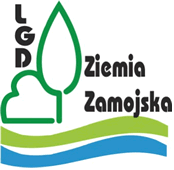 3) udokumentował zrealizowanie operacji i biznesplanu;

4) w przypadku gdy beneficjent korzystał z uprawnienia z art. 18 ust. 1 ustawy Prawo przedsiebiorców zgłosił się do ubezpieczenia społecznego 

5) złożył wniosek o płatność drugiej transzy pomocy nie później niż w terminie 2 lat od dnia zawarcia umowy i nie później niż w dniu 31 grudnia 2022 r.,
Kryteria wyboru operacji
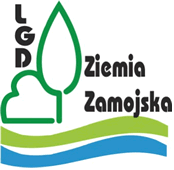 Maksymalnie 22 pkt. ( ponad 50%): 12 pkt.
1. Kwalifikacje wnioskodawcy
Posiada doświadczenie zawodowe zgodne z zakresem planowanej działalności lub posiada wykształcenie (kursy, szkolenia itp.) zgodne z zakresem rozpoczynanej działalności – 1 pkt.
Nie posiada doświadczenia lub wykształcenia – 0 pkt.

2. Charakter podejmowanej działalności:
Usługi noclegowe, gastronomiczne, rekreacyjne i usługi okołoturystyczne – 3 pkt.
Działalność produkcyjna lub usługowa – 2 pkt.
Inna działalność - 1 pkt.
Kryteria wyboru operacji  cd
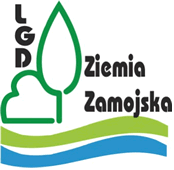 3. Liczba nowoutworzonych miejsc pracy (w przeliczeniu na etaty średnioroczne)
samozatrudnienie – 1 pkt.
utworzenie większej ilości miejsc pracy, niż to wynika z samozatrudnienia – 2 pkt.

4. Priorytetowe grupy wnioskodawców
Osoba nie należąca do grup de faworyzowanych wskazanych w LSR – 0 pkt.
kobiety z obszarów wiejskich – 3 pkt.
lub osoba posiadająca małe niewyspecjalizowane gospodarstwo rolne (do 5 ha) – 3 pkt.
lub osoba długotrwale bezrobotna – 3 pkt.
lub osoba  powyżej 45 – tego roku życia – 3 pkt.
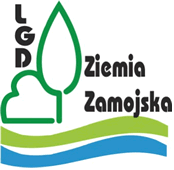 Kryteria wyboru operacji cd
5. Operacja przewiduje zastosowanie rozwiązań sprzyjających ochronie środowiska
Nie – 0 pkt.
Tak – 3 pkt.

6. Innowacyjność operacji
Operacja nie zawiera elementów innowacyjnych – 0 pkt.
Operacja zawiera elementy innowacyjne – 3 pkt.
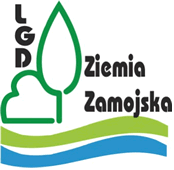 Kryteria wyboru operacji cd
7. Doradztwo biura LGD
Wnioskodawca nie korzystał z doradztwa Biura LGD – 
0 pkt.
Wnioskodawca korzystał z doradztwa Biura LGD – 
3 pkt.
8. Udokumentowanie planowanych do poniesienia kosztów
Wysokość kosztów ujęta we wniosku została odpowiednio udokumentowana (dotyczy kosztów jednostykowych powyżej 500 zł netto) 3 oferty – 4 pkt.
Zaplanowane koszty nie zostały udokumentowane i nie zostały uzasadnione w żaden sposób(dotyczy kosztów jednostkowych powyżej 500 zł netto)  – 0 pkt.
Kryteria wyboru operacji – Doradztwo
Doradztwo świadczone jest bezpłatnie, nie obejmuje wypełniania w imieniu i za wnioskodawcę dokumentacji aplikacyjnej. 
doradztwa udzielono nie wcześniej niż w dniu podania do publicznej wiadomości informacji o naborze, którego wniosek dotyczy, i nie później niż 3 dni przez zakończeniem terminu naboru wniosków.
doradztwo zostało udzielone w biurze LGD – osobiście lub za pośrednictwem pełnomocnika (pełnomocnictwo pisemne) i w ramach konsultacji przedstawiono co najmniej główne założenia projektu, tj. cele, opis operacji, planowane koszty, wskaźniki lub przedstawiono wypełniony wniosek o przyznanie pomocy
Kryteria wyboru operacji – Doradztwo
doradztwo zostało udzielone drogą internetową - za pośrednictwem poczty elektronicznej wnioskodawca przesłał do biura LGD wypełniony wniosek o przyznanie pomocy i zastosował się do uwag osoby udzielającej doradztwo. 

Procedura wyboru i oceny operacji w ramach LSR
    przez Stowarzyszenie Lokalna Grupa Działania „Ziemia Zamojska”  - § 18 b i 18 c
Kryteria wyboru operacji – Operacja przewiduje zastosowanie rozwiązań sprzyjających ochronie środowiska
Preferuje operacje, które bezpośrednio przyczynią się do ochrony środowiska naturalnego Konkretne proekologiczne rozwiązanie musi zostać przewidziane w budżecie projektu i musi stanowić min 5 % sumy wydatków stanowiących podstawę wyliczenia kwoty pomocy.
   W ocenie kryterium nie będą brane pod uwagę standardowe rozwiązania powszechnie stosowane w danym asortymencie, stanowiące normę - chodzi w szczególności o zakup nowych maszyn, urządzeń elektrycznych i elektronicznych (różnorodne klasy energooszczędności), środków transportu.
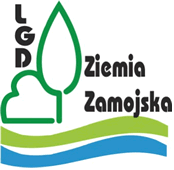 Zobowiązania wynikające z umowy przyznania pomocy
- Zapewnienie trwałości operacji, 
- Podjęcia we własnym imieniu działalności gospodarczej i jej wykonywania do dnia, w którym upłynie 2 lata od dnia wypłaty płatności końcowej, oraz:
a) zgłoszenia beneficjenta do ubezpieczenia emerytalnego, ubezpieczeń rentowych i ubezpieczenia wypadkowego na podstawie przepisów o systemie ubezpieczeń społecznych z tytułu wykonywania tej działalności i podlegania tym ubezpieczeniom do dnia, w którym upłynie 2 lata od dnia wypłaty płatności końcowej, lub
b) utworzenia co najmniej jednego miejsca pracy w przeliczeniu na pełne etaty średnioroczne, gdy jest to uzasadnione zakresem realizacji operacji, zatrudnienia osoby, dla której zostanie utworzone to miejsce pracy, na podstawie umowy o pracę, a także utrzymania utworzonych miejsc pracy do dnia, w którym upłynie 2 lata od dnia wypłaty płatności końcowej;
Zobowiązania wynikające z umowy przyznania pomocy cd…
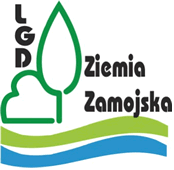 - osiągnięcia co najmniej 30% zakładanego w biznesplanie, ilościowego lub wartościowego poziomu sprzedaży produktów lub usług do dnia, w którym upłynie rok od dnia wypłaty płatności końcowej.
- osiągnięcia wskaźników realizacji celu operacji w określonym terminie
 -  niefinansowania  operacji z innych środków publicznych zgodnie z warunkami przyznania pomocy
- przechowywania dokumentów związanych z przyznaną pomocą do dnia, w którym upłynie 5 lat od dnia wypłaty płatności końcowej 
- informowania i rozpowszechniania informacji o pomocy otrzymanej z EFRROW, zgodnie z zasadami opisanymi w Księdze wizualizacji znaku Programu Rozwoju Obszarów Wiejskich na lata 2014-202, 
- uwzględnienia wszystkich transakcji związanych z operacją w oddzielnym systemie rachunkowości albo wykorzystywania do ich identyfikacji odpowiedniego kodu rachunkowego.
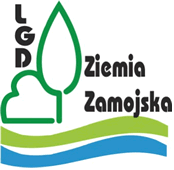 Zobowiązania wynikające z umowy przyznania pomocy cd…..
-  realizacji operacji dedykowanej w LSR osobom z grup(y) defaworyzowanych(ej) – (jeżeli dotyczy), 
- złożenia w Zarządzie Województwa informacji monitorującej z realizacji biznesplanu, zgodnie ze wzorem dostępnym na stronie internetowej Urzędu Marszałkowskiego,  z zachowaniem terminu do końca kwartału, następującego po pierwszym roku, liczonym od dnia wypłaty przez Agencję drugiej transzy pomocy.
Dokumenty aplikacyjne wraz z załącznikami
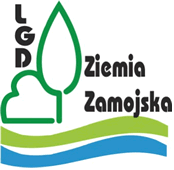 Wniosek o przyznanie pomocy
Załączniki do wniosku:
Dokument tożsamości/ Zaświadczenie z właściwej Ewidencji Ludności o miejscu pobytu stałego lub czasowego –
Dokumenty aplikacyjne wraz z załącznikami
Zaświadczenie wydane nie wcześniej niż 1 miesiąc przed dniem złożenia wniosku przez:
 a. Kasę Rolniczego Ubezpieczenia Społecznego (KRUS) o niefigurowaniu w ewidencji osób ubezpieczonych – oryginał albo
 b. Zakład Ubezpieczeń Społecznych (ZUS) potwierdzające fakt podlegania ubezpieczeniu społecznemu – oryginał
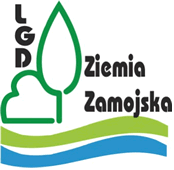 Dokumenty aplikacyjne wraz z załącznikami cd.
Decyzja o wpisie producenta do ewidencji producentów albo wniosek o wpis do ewidencji producentów lub zaświadczenie o nadanym numerze identyfikacyjnym w ewidencji producentów
Dokumenty potwierdzające posiadanie tytułu prawnego do nieruchomości ( w przypadku operacji obejmującej zadania trwale związane z nieruchomością),
Biznesplan
Dokumenty aplikacyjne wraz z załącznikami cd
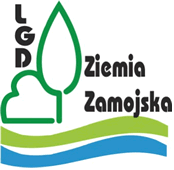 Oświadczenie właściciela(i) lub współwłaściciela(i) nieruchomości, że wyraża(ją) on(i) zgodę na realizację operacji, jeżeli operacja jest realizowana na terenie nieruchomości będącej w posiadaniu zależnym lub będącej przedmiotem współwłasności - załącznik obowiązkowy w przypadku gdy realizacja operacji obejmuje zadania trwale związane z gruntem lub wyposażenie 
Załączniki dotyczące pomocy de minimis
Pełnomocnictwo, jeżeli zostało udzielone
Dokumenty aplikacyjne wraz z załącznikami cd
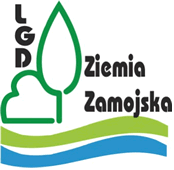 Załączniki dotyczące robót budowlanych
Kosztorys inwestorski,
Mapy lub szkice sytuacyjne oraz rysunki charakterystyczne dotyczące umiejscowienia operacji
Załączniki wymagane przez LGD Ziemia Zamojska
Kwalifikacje wnioskodawcy – dokumenty potwierdzające doświadczenie lub wykształcenie,
Priorytetowe grupy wnioskodawców – oświadczenie wnioskodawcy
Oświadczenie wnioskodawcy będącego osobą fizyczną, o wyrażeniu zgody na przetwarzanie danych osobowych
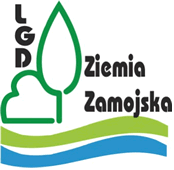 Dokumenty aplikacyjne wraz z załącznikami cd
Wniosek wraz z załącznikami dostępny jest na stronach:
1. Agencji Restrukturyzacji i Modernizacji Rolnictwa w zakładce – pobierz wniosek – wnioski – wszystkie wnioski PROW 2014-2020 – Poddziałanie 19.2 Wsparcie na wdrażanie operacji w ramach strategii rozwoju lokalnego kierowanego przez społeczność
www.arimir.gov.pl 
2. Lokalnej Grupy Działania Ziemia Zamojska
www.lgdziemiazamojska.pl
Dziękuję za uwagę